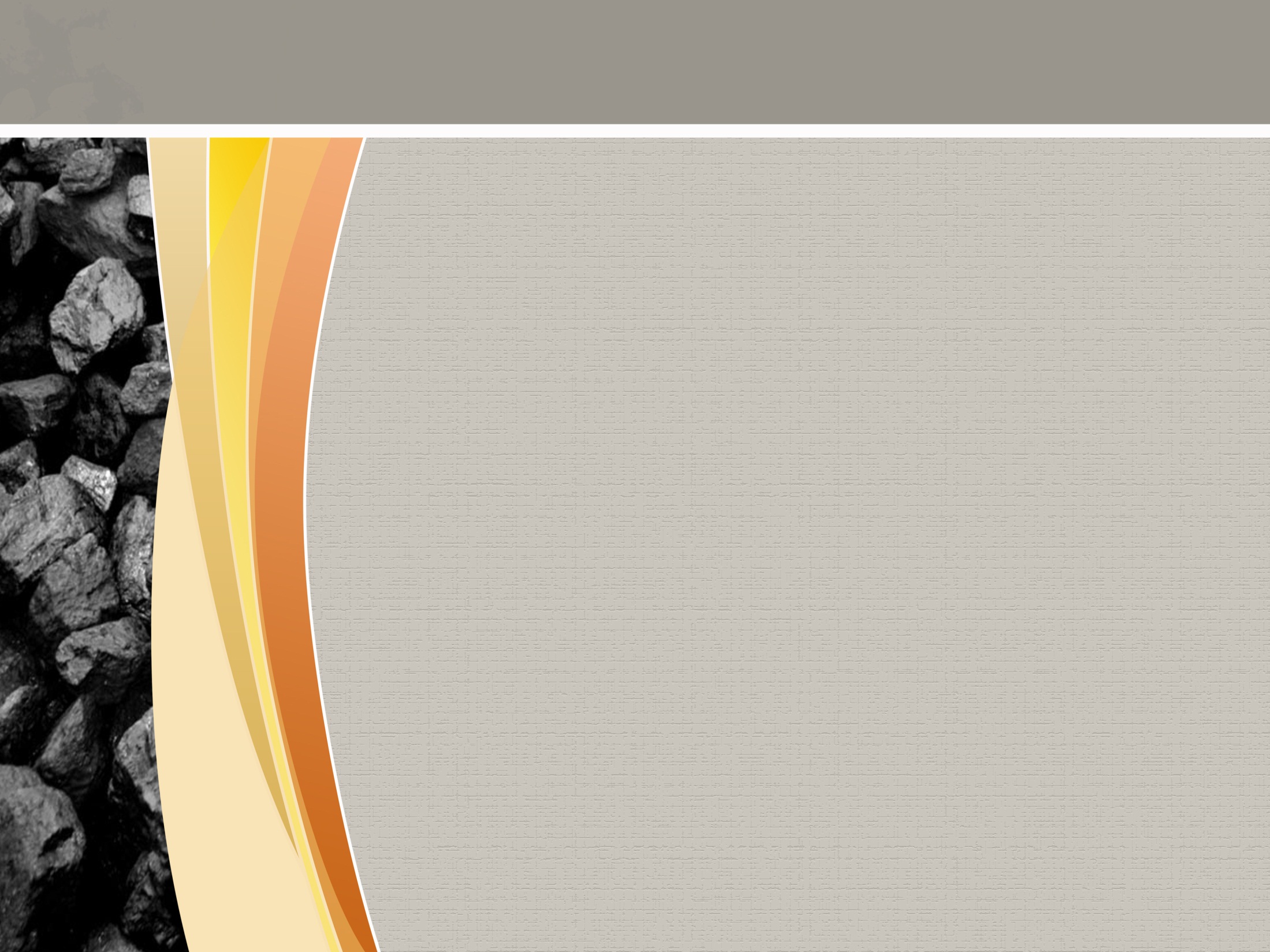 Подземная разработка пластовых месторождений
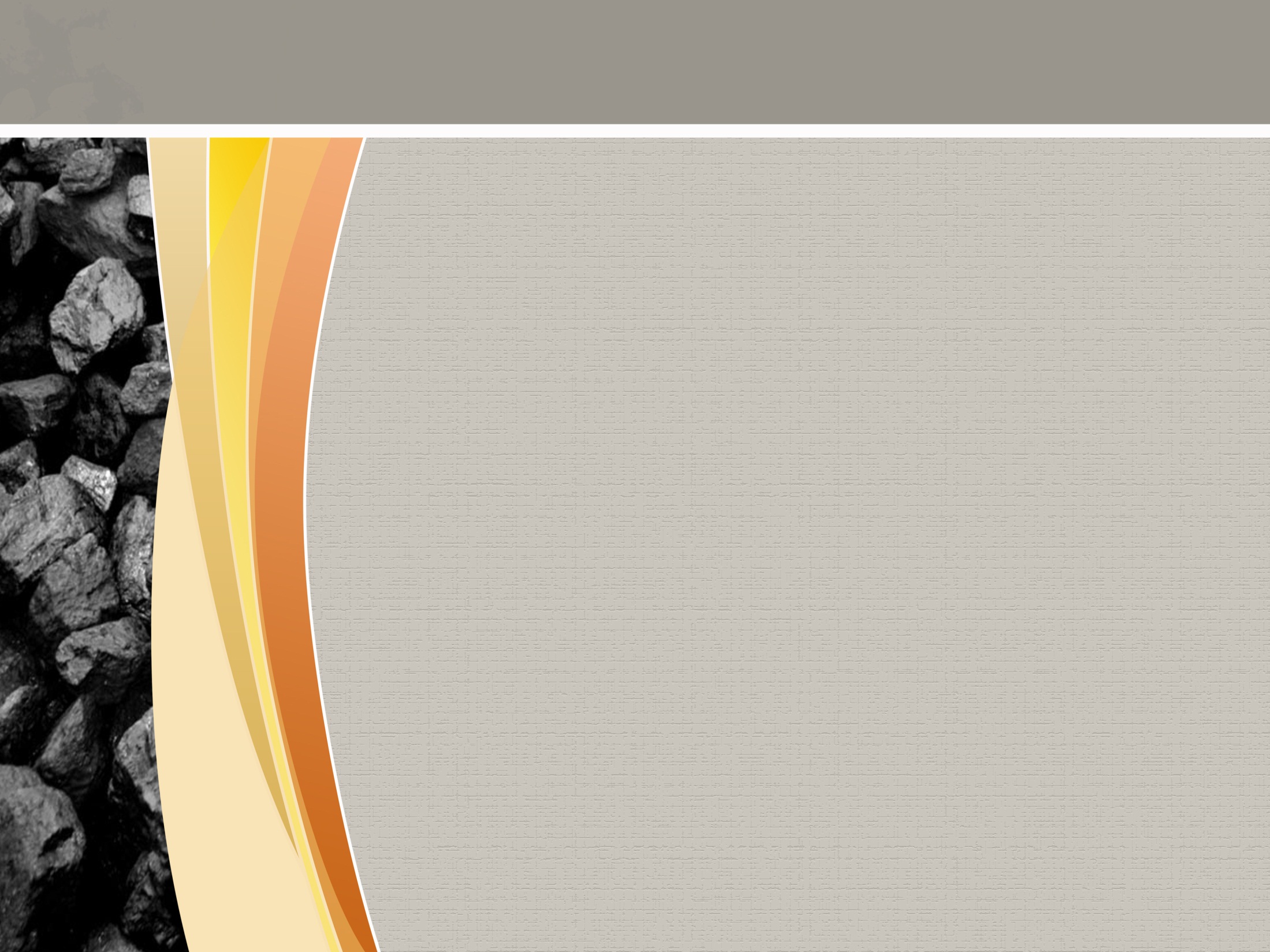 Подземная разработка пластовых месторождений
Основные этапы при добыче полезных ископаемых:

Вскрытие;
Подготовка; 
Отработка;
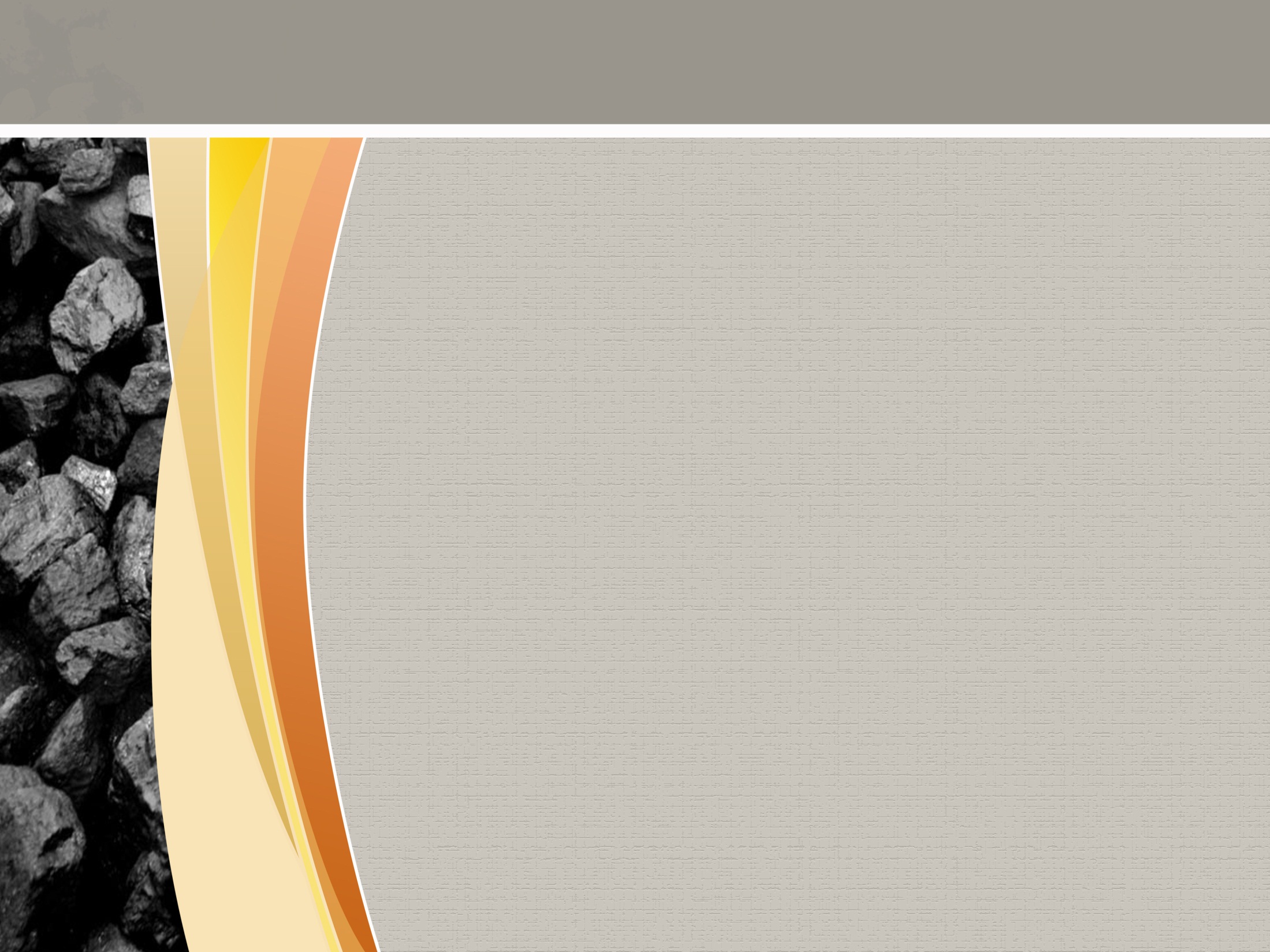 Подземная разработка пластовых месторождений
Вскрытие
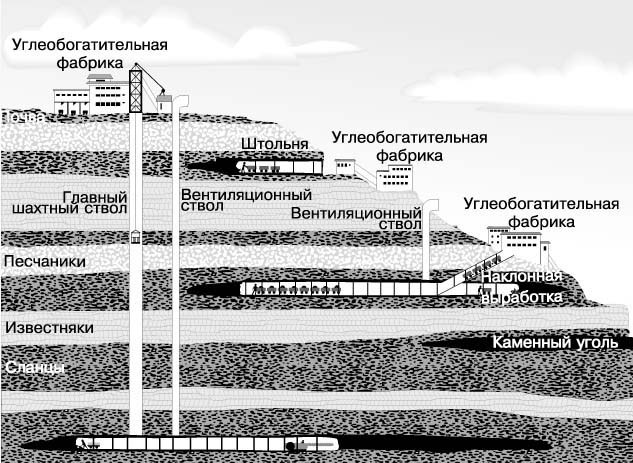 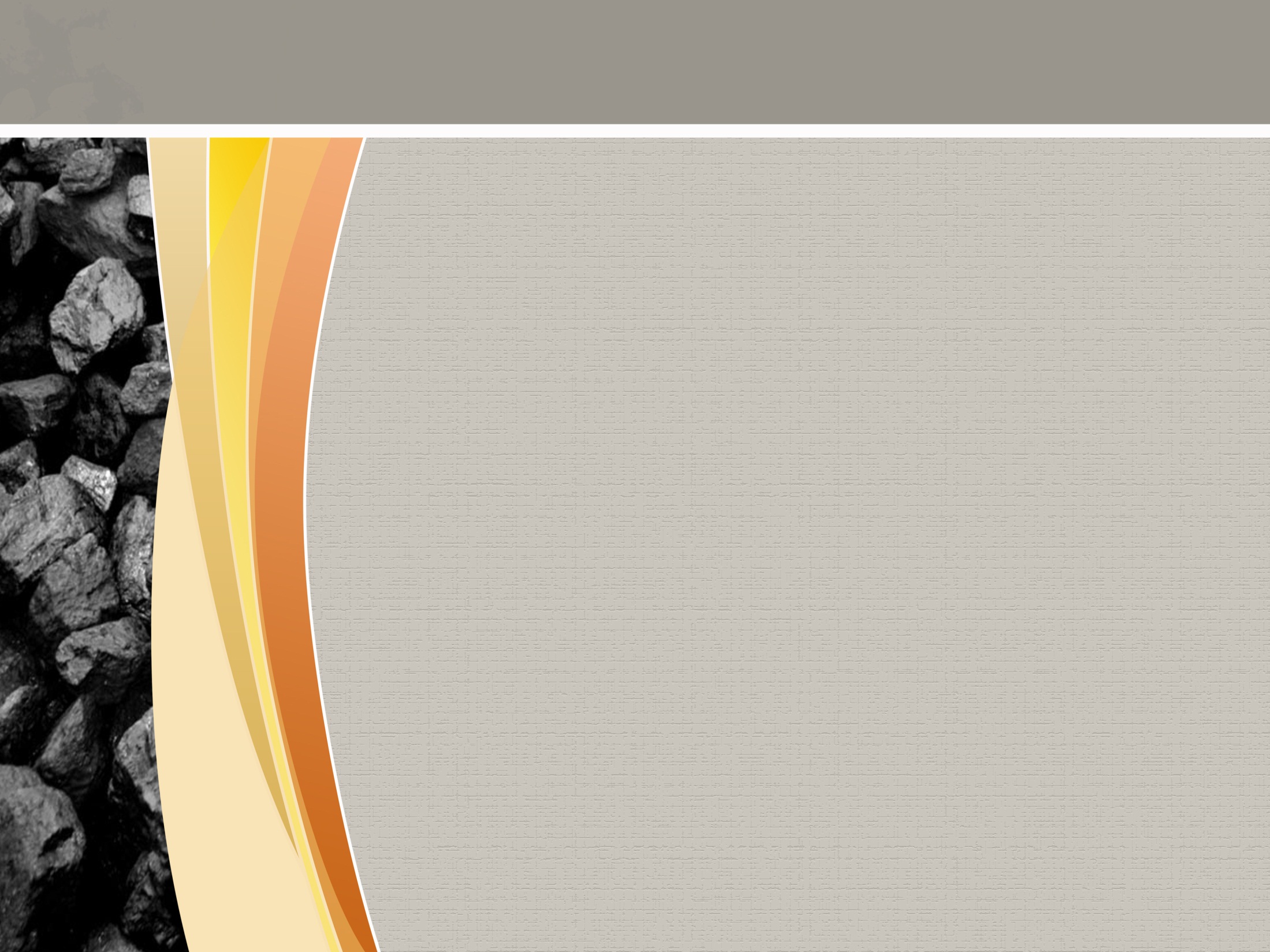 Подземная разработка пластовых месторождений
Подготовка
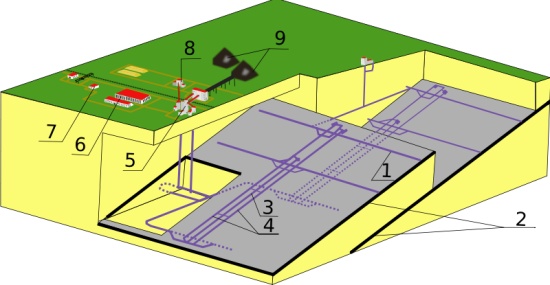 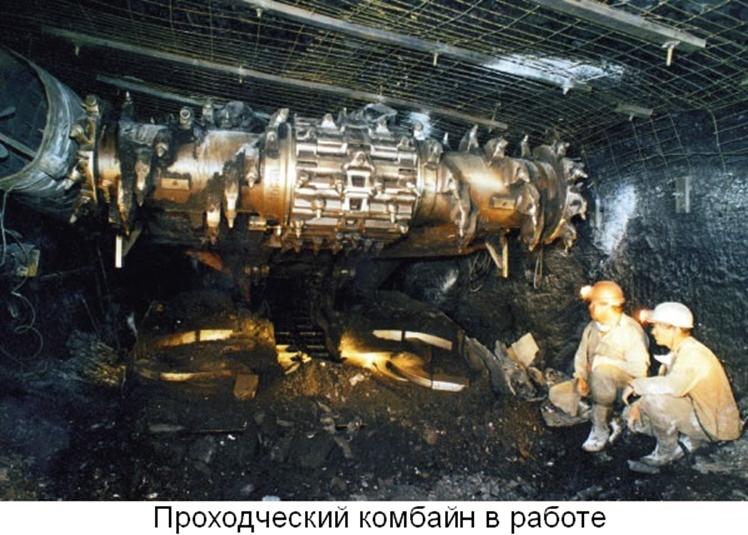 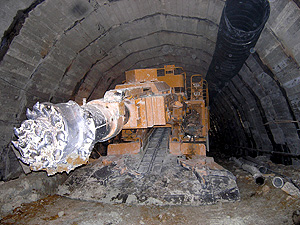 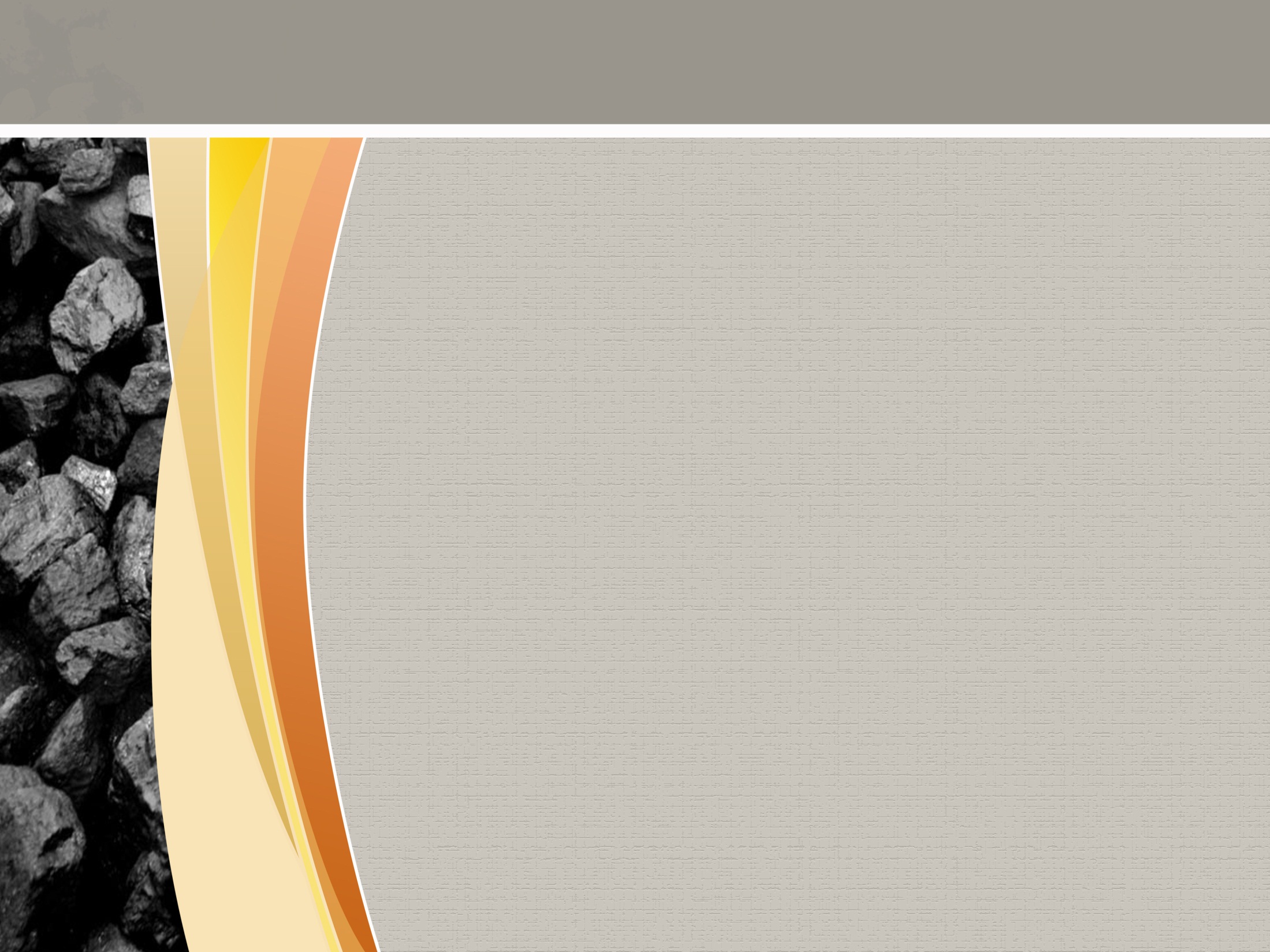 Подземная разработка пластовых месторождений
Отработка
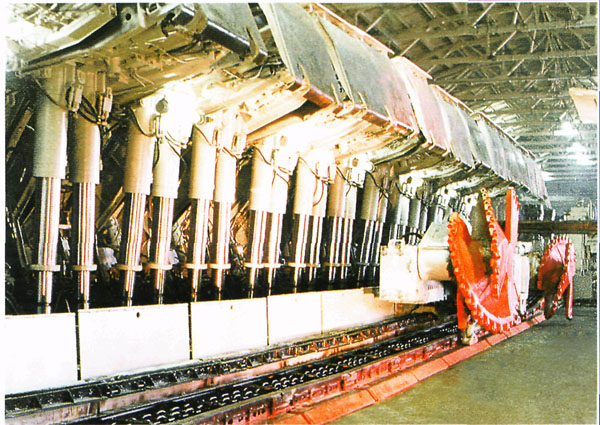 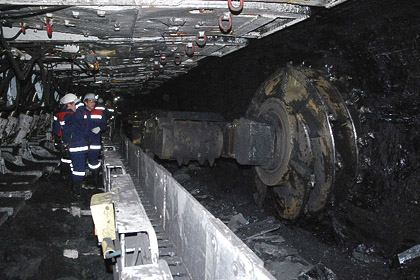 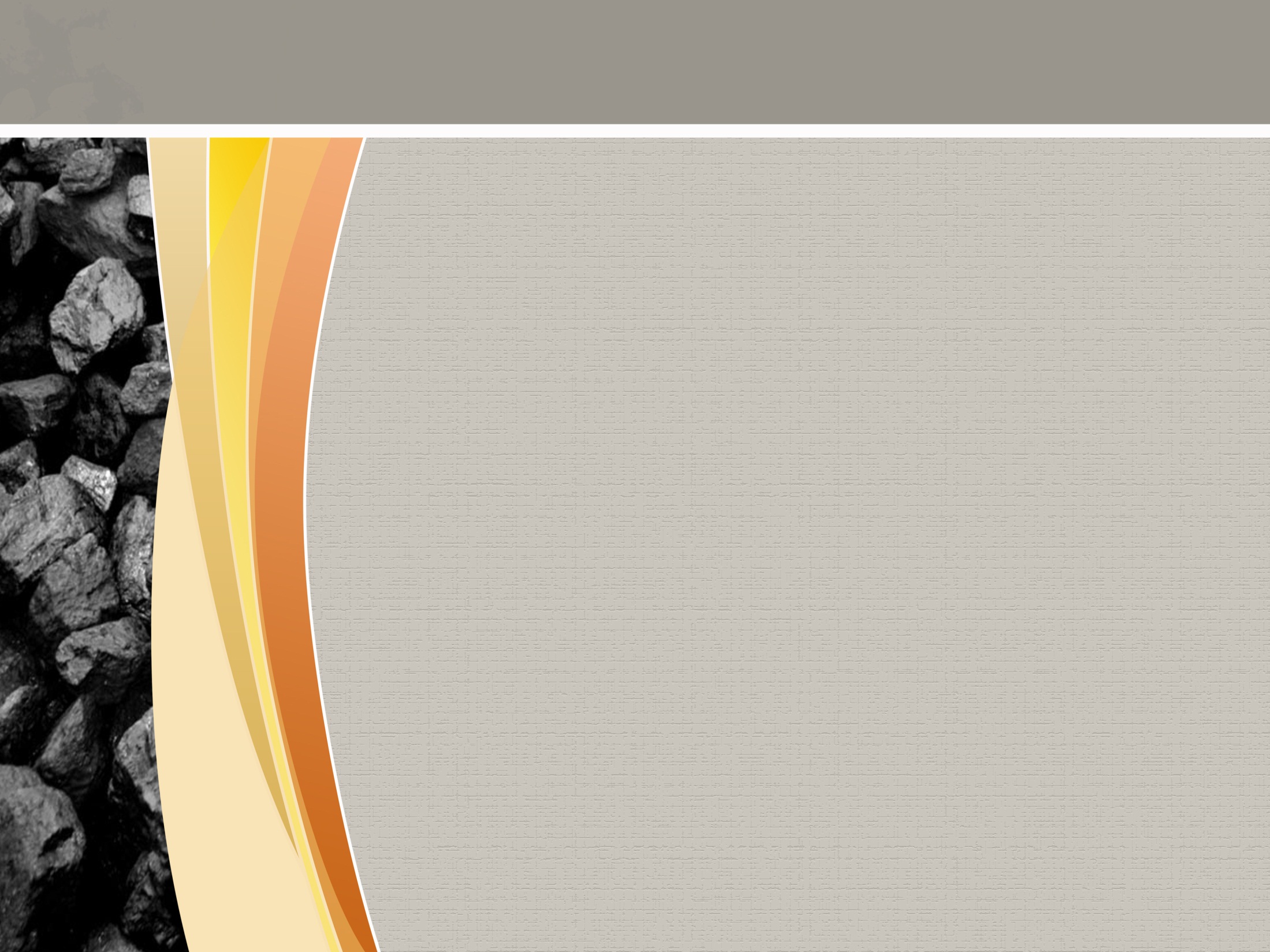 Подземная разработка пластовых месторождений
Перечень рабочих профессий получаемых в процессе обучения:
Горнорабочий подземный
Машинист подземных установок
Горнорабочий очистного забоя
Проходчик
Машинист проходческого комплекса
Горномонтажник подземный
Электрослесарь подземный
Гидромониторщик
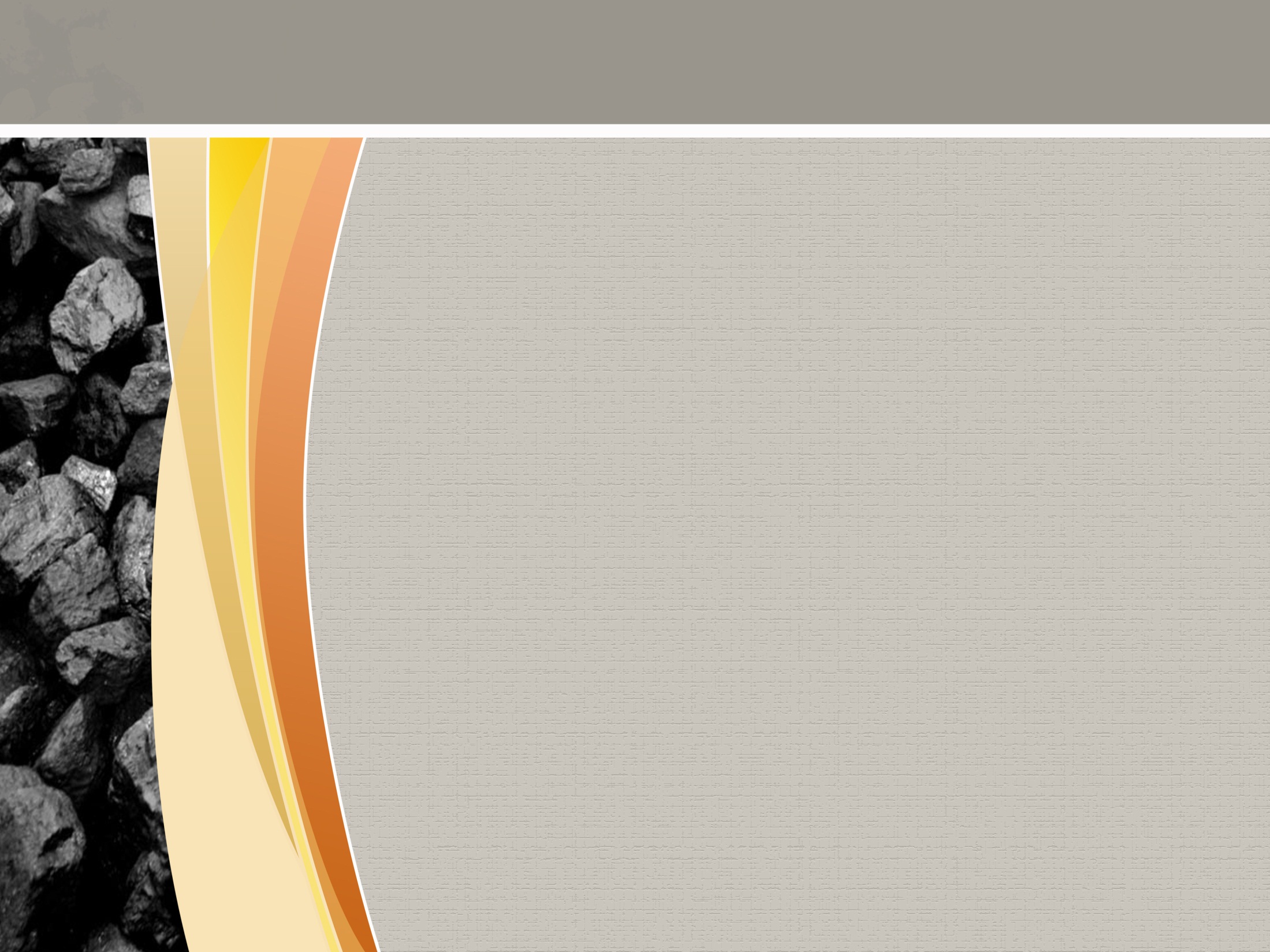 Подземная разработка пластовых месторождений
Перечень должностей занимаемых на шахте: